স্বাগতম
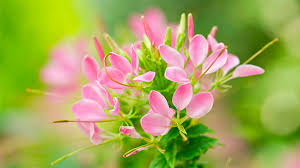 পরিচিতি
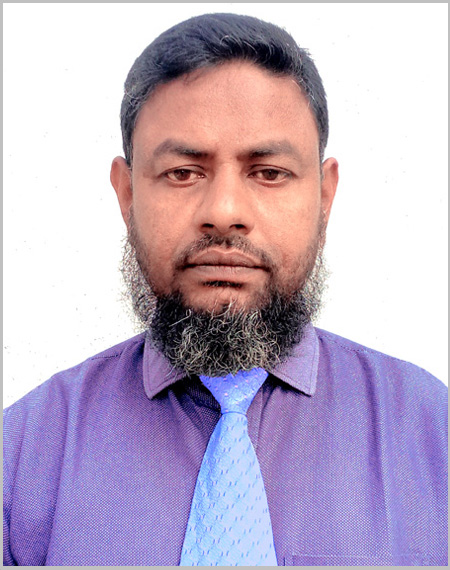 মোঃ আক্তারুজ্জামান
সহকারী শিক্ষক
তারাগুনিয়া মাধ্যমিক বিদ্যালয়।
দৌলতপুর, কুষ্টিয়া।
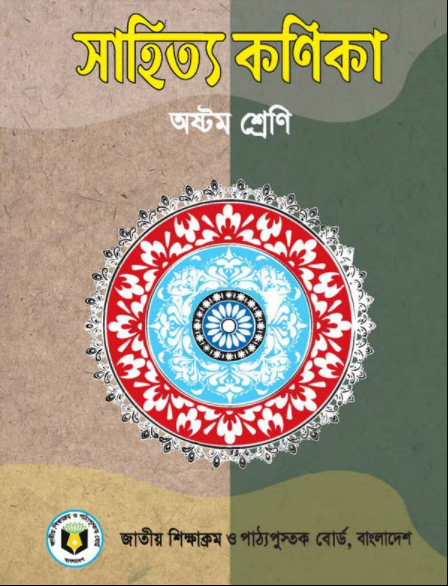 পাঠ পরিচিতি 
বিষয়ঃ বাংলা ১ম পত্র 
শ্রেণি ৮ম 
সময়ঃ ৪০ মিনিট
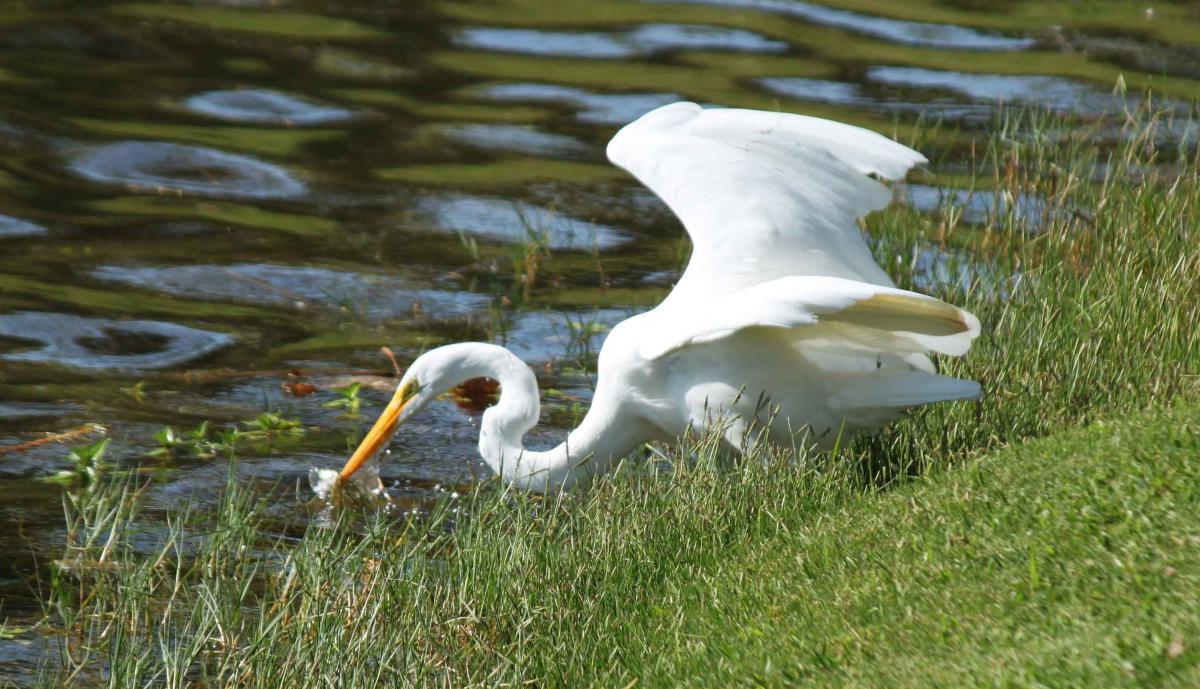 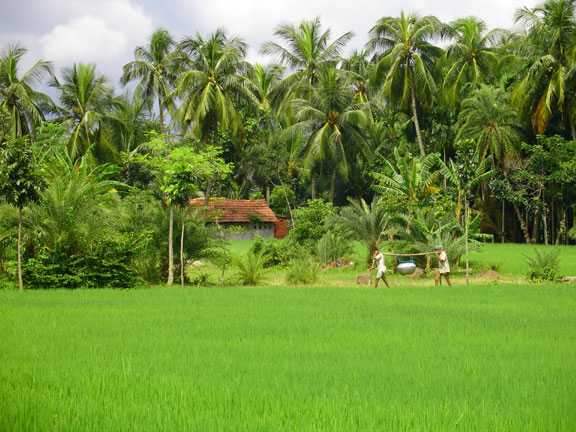 আবার আসিব ফিরে
জীবনানন্দ দাশ
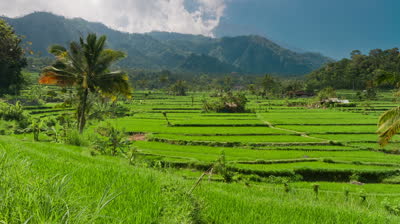 শিখনফল
এই পাঠ শেষে শিক্ষার্থীরা…
১। কবি পরিচিতি বলতে পারবে
২। শুদ্ধরূপে কবিতা আবৃতি করতে পারবে
৩। শব্দের অর্থ বলতে পারব
৪। কবিতার মূলভাব  ব্যাখ্যা করতে পারবে
জন্ম 
১৮৯৯ খ্রিঃ ১৭ ফেব্রুয়ারী
স্থানঃ বরিশাল
মৃত্যুঃ ২২ শে অক্টোবর ১৯৫৪ খ্রিঃ
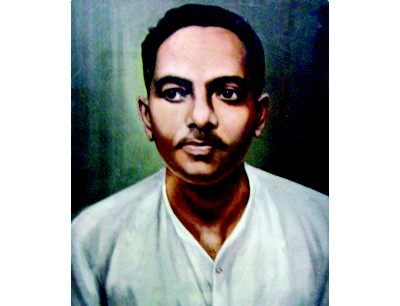 সাহিত্যকর্মঃ  
কবিতা ছাড়া তিনি গল্প উপন্যাস ও প্রবন্ধ রচনা করেন
শিক্ষাঃ 
১৯২১ সালে কলকাতা বিশ্ববিদ্যালয় থেকে এম.এ পাশ করেন
জীবনানন্দ দাশ
একক কাজ
কবি জীবনানন্দ দাশ কত সালে জন্মগ্রহণ করেন?
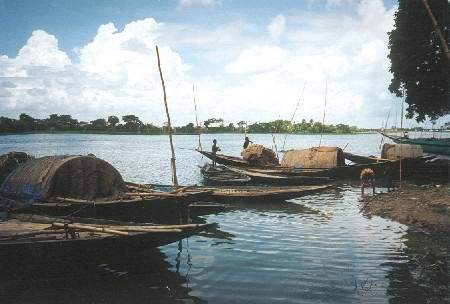 আবার আসিব ফিরে ধানসিঁড়িটির  তীরে - এই বাংলায়
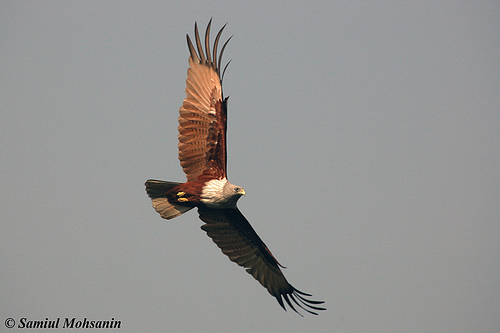 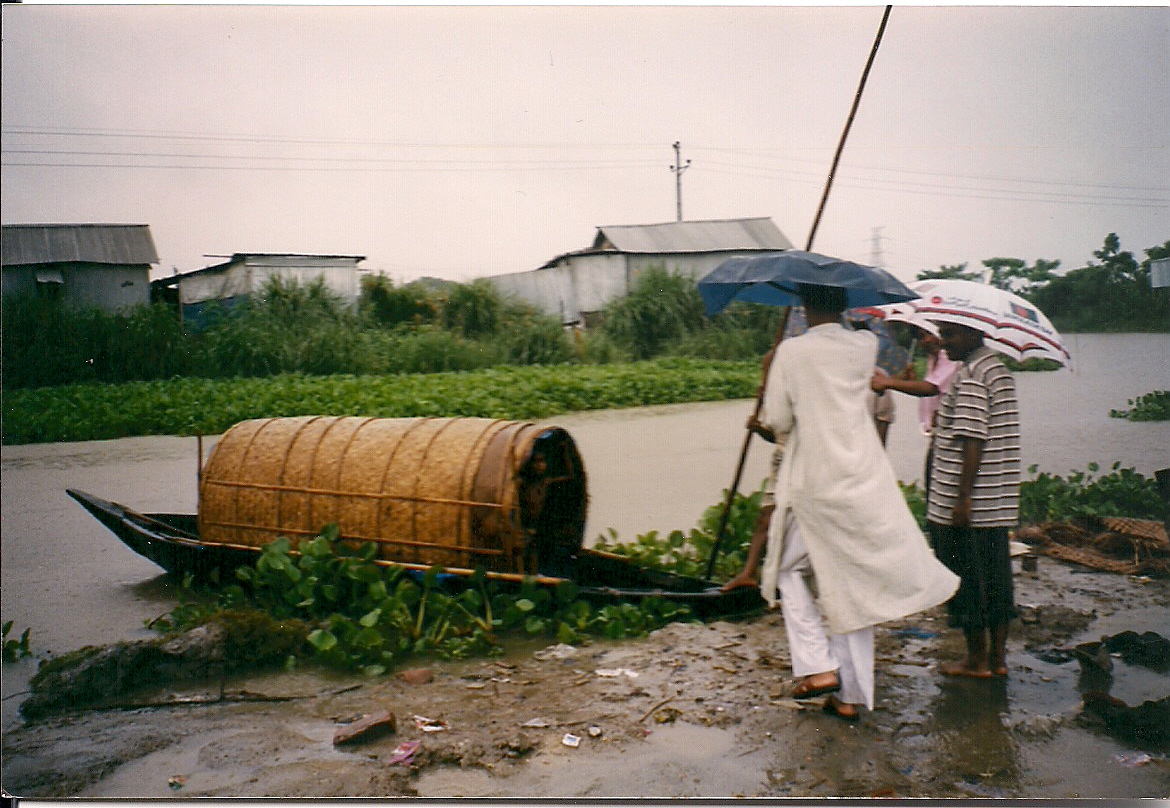 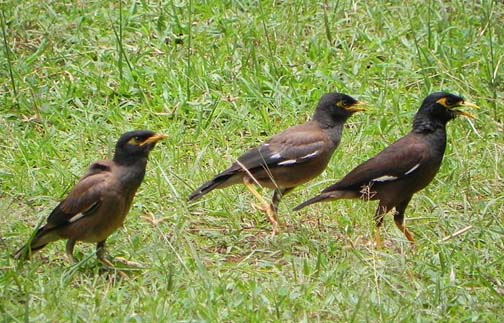 হয়তো ভোরের মানুষ নয় -
হয়তো শঙ্খচিল শালিকের বেসে
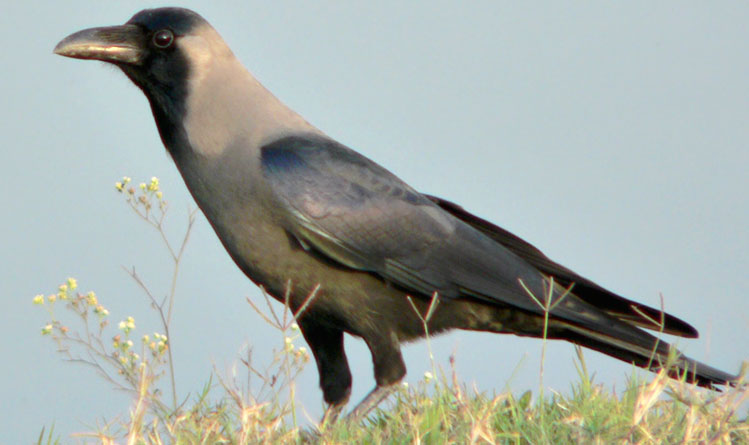 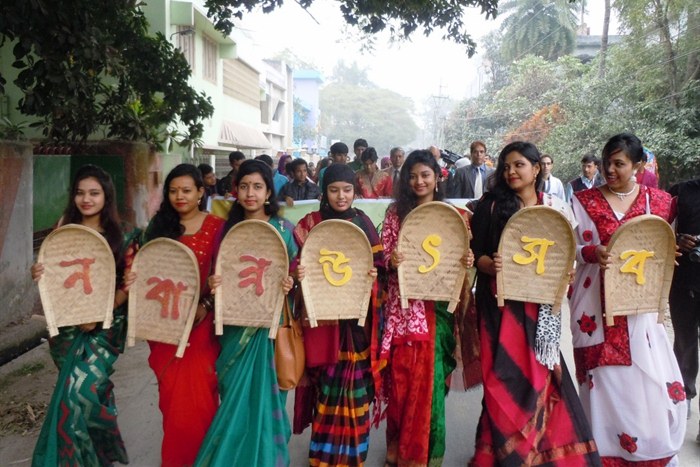 হয়তো ভোরের কাক হয়ে
এই কার্তিকের নবান্নের দেশে
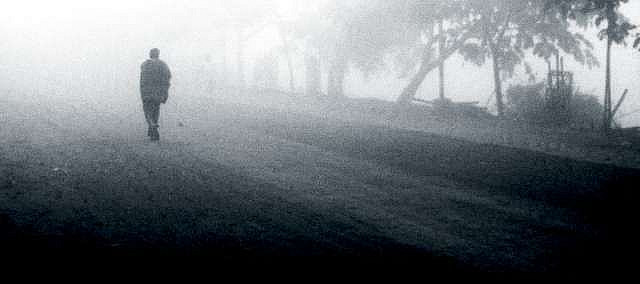 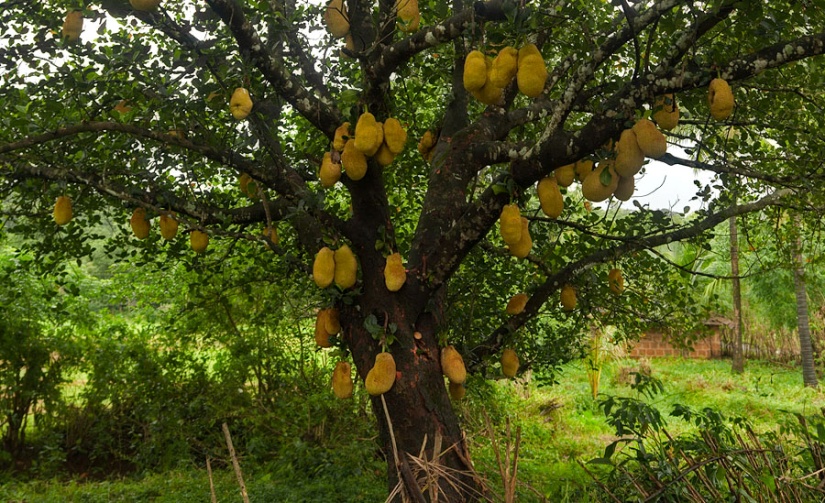 কুয়াশার বুকে ভেসে একদিন
আসিব এ কাঁঠাল ছায়ায়
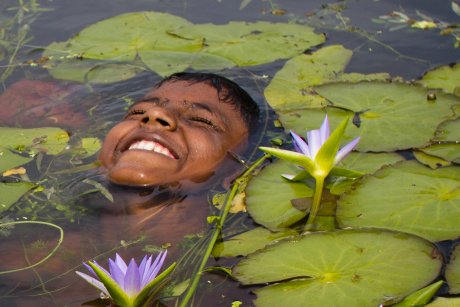 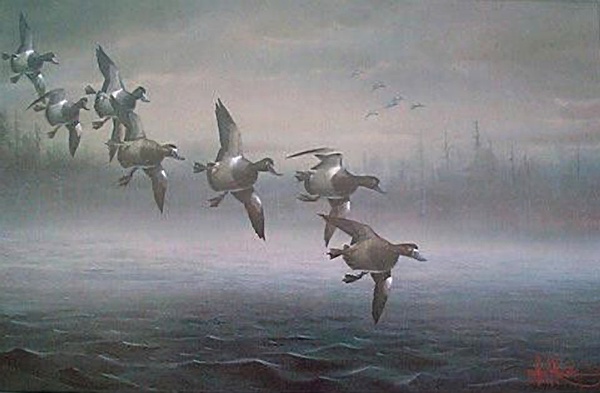 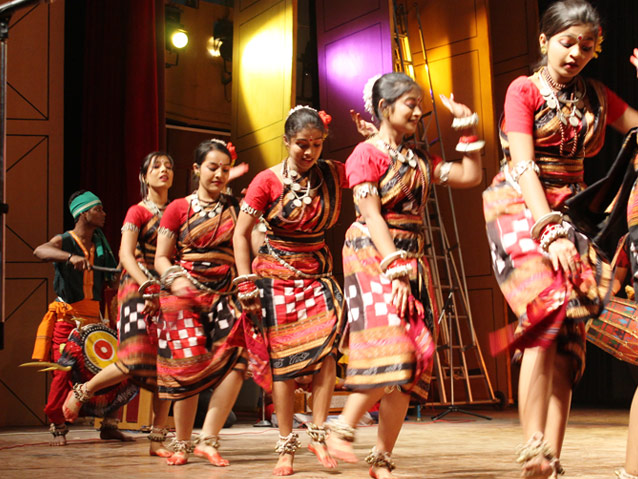 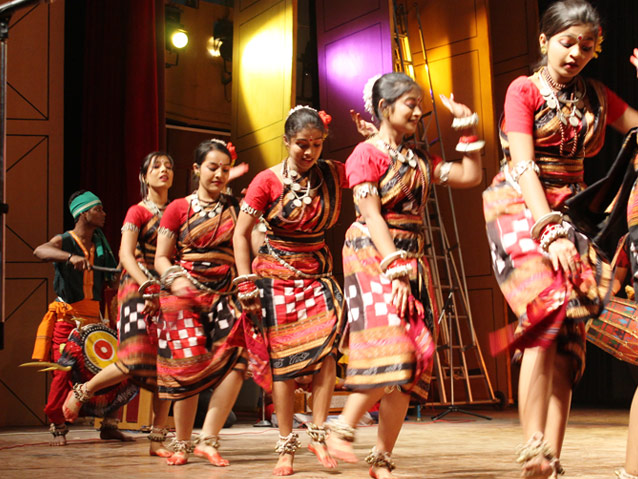 হয়তো বা হাঁস হবো – কিশোরীর ঘুঙুর রহিবে লাল পায়,
সারাদিন কেটে  যাবে কলমির গন্ধ ভরা জলে ভেসে ভেসে ;
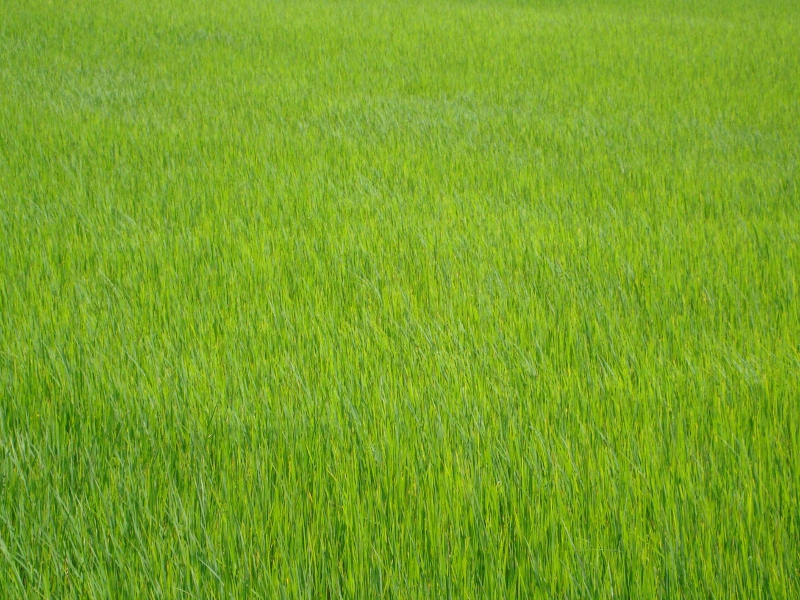 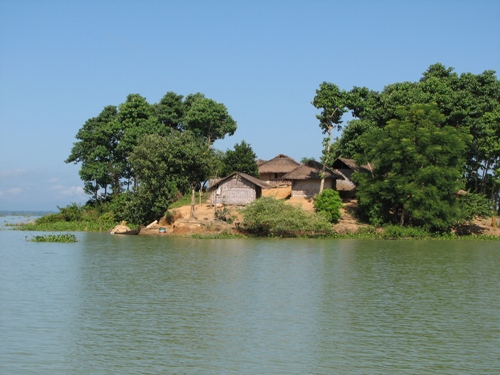 আবার আসিব আমি বাংলার নদী মাঠ ক্ষেত ভালবেসে
জলাঙ্গীর ঢেউয়ে ভেজা বাংলার এ সবুজ করুন ডাঙায়;
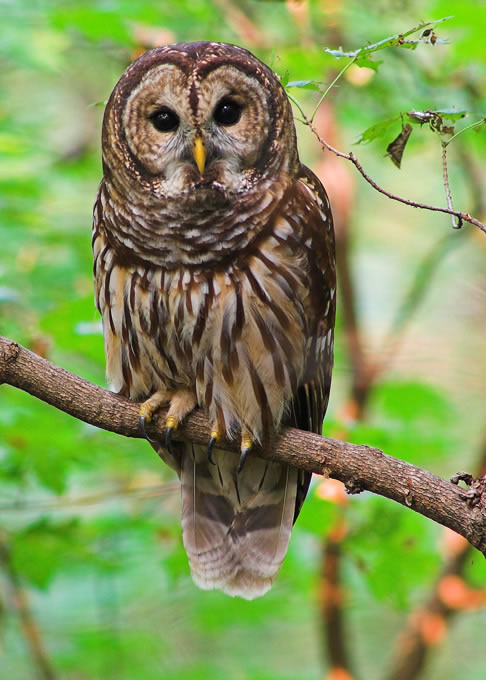 হয়তো দেখিবে চেয়ে সুদর্শন উড়িতেছে সন্ধ্যার বাতাসে ;
হয়তো শুনিবে এক লক্ষ্মীপেঁচা ডাকিতেছে শিমুলের ডালে;
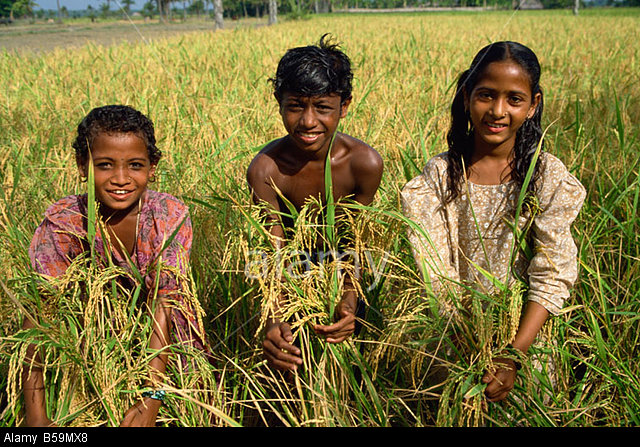 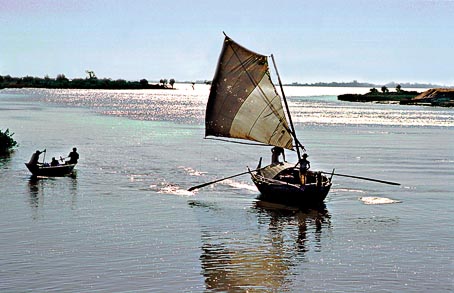 হয়তো খইয়ের ধান ছড়াতেছে শিশু এক উঠানের ঘাসে;
রূপসার ঘোলা জলে হয়তো কিশোর এক সাদা ছেঁড়া পালে
শব্দার্থ
এক ধরনের সাদা চিল
শঙ্খচিল
ডিঙা
ছোট নৌকা
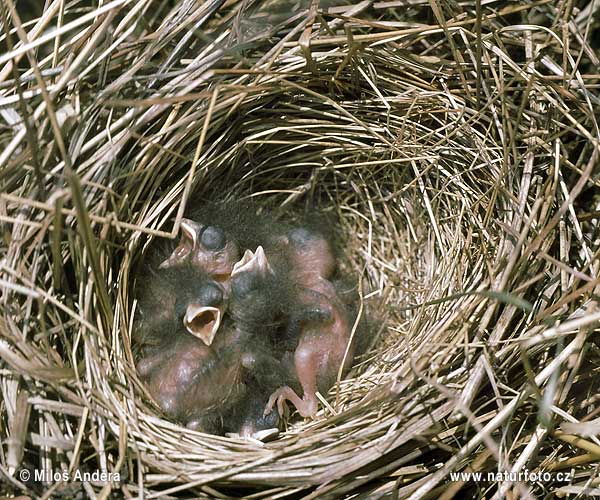 পাখির বাসা
নীড়
দলীয় কাজ
‘আবার আসিব ফিরে’ কবিতায় কবি কোন দিকটির প্রতি ইঙ্গিত করেছেন তা ব্যাখ্যা করো ।
মূল্যায়ন
১। কবি জীবনানন্দ দাশ কত সালে জন্ম গ্রহণ করেন?
২।‘আবার আসিব ফিরে’  কবিতাটি কোন কাব্য গ্রন্থ থেকে নেওয়া হয়েছে ?
৩। উঠানে খইয়ের ধান ছড়ায় কে ?
৪। লক্ষ্মী পেঁচা কী ?
বাড়ির কাজ
১। কবি জীবনানন্দ দাশ কী বেশে বাংলায় ফিরে আসতে চায় সে সম্পর্কে বর্ণনা করো?
সবাইকে ধন্যবাদ